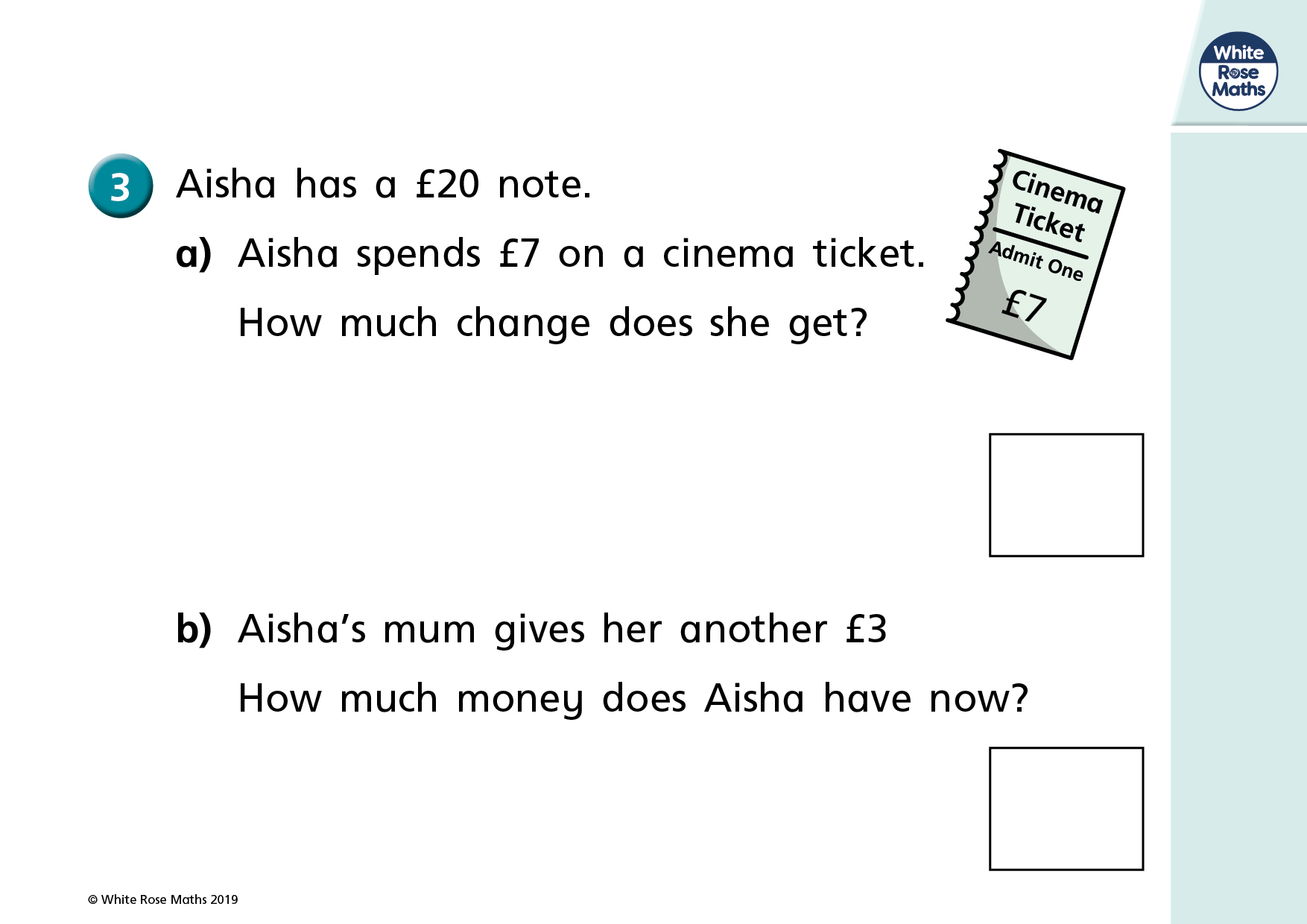 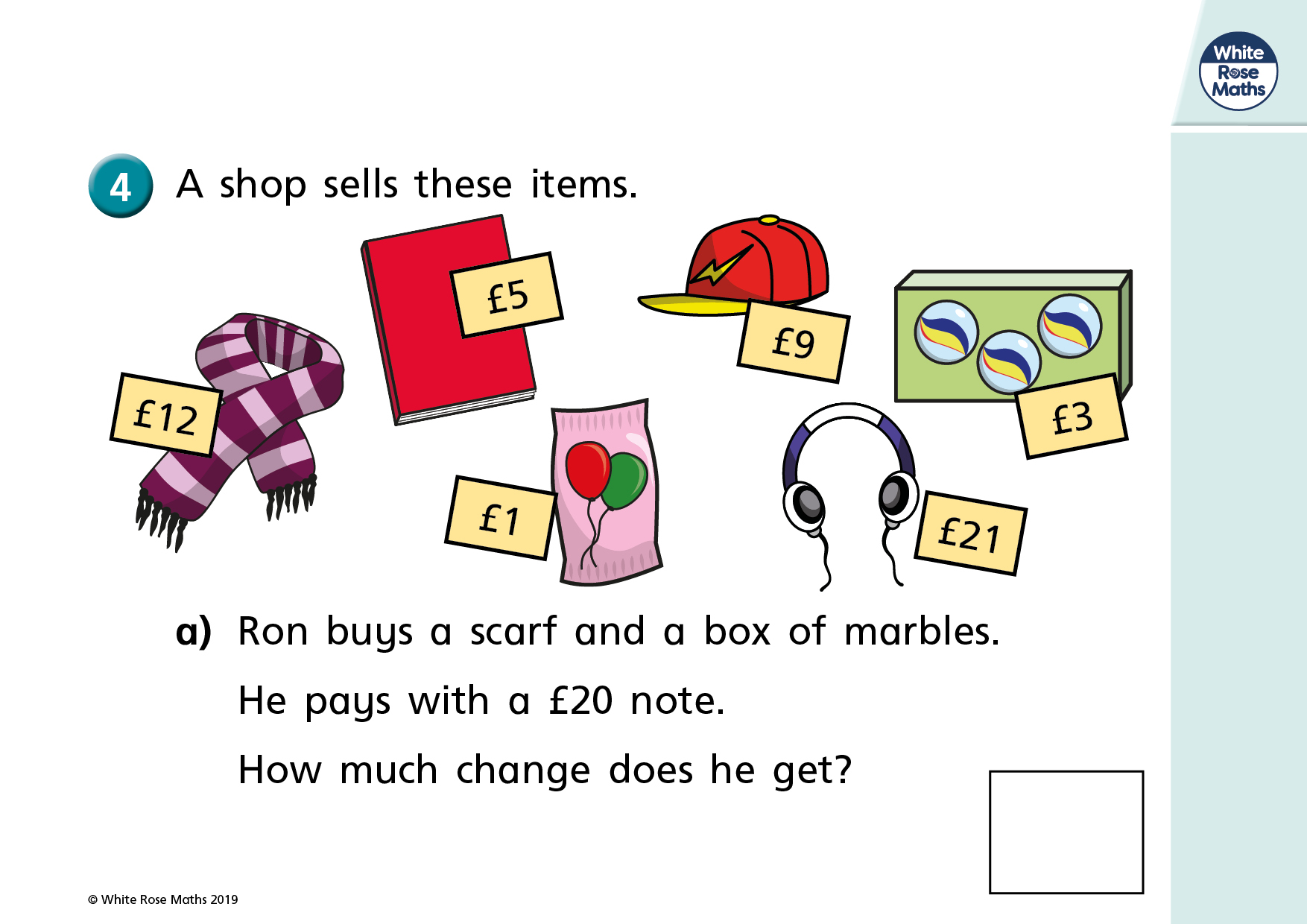 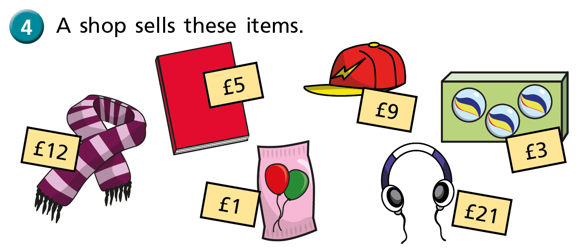 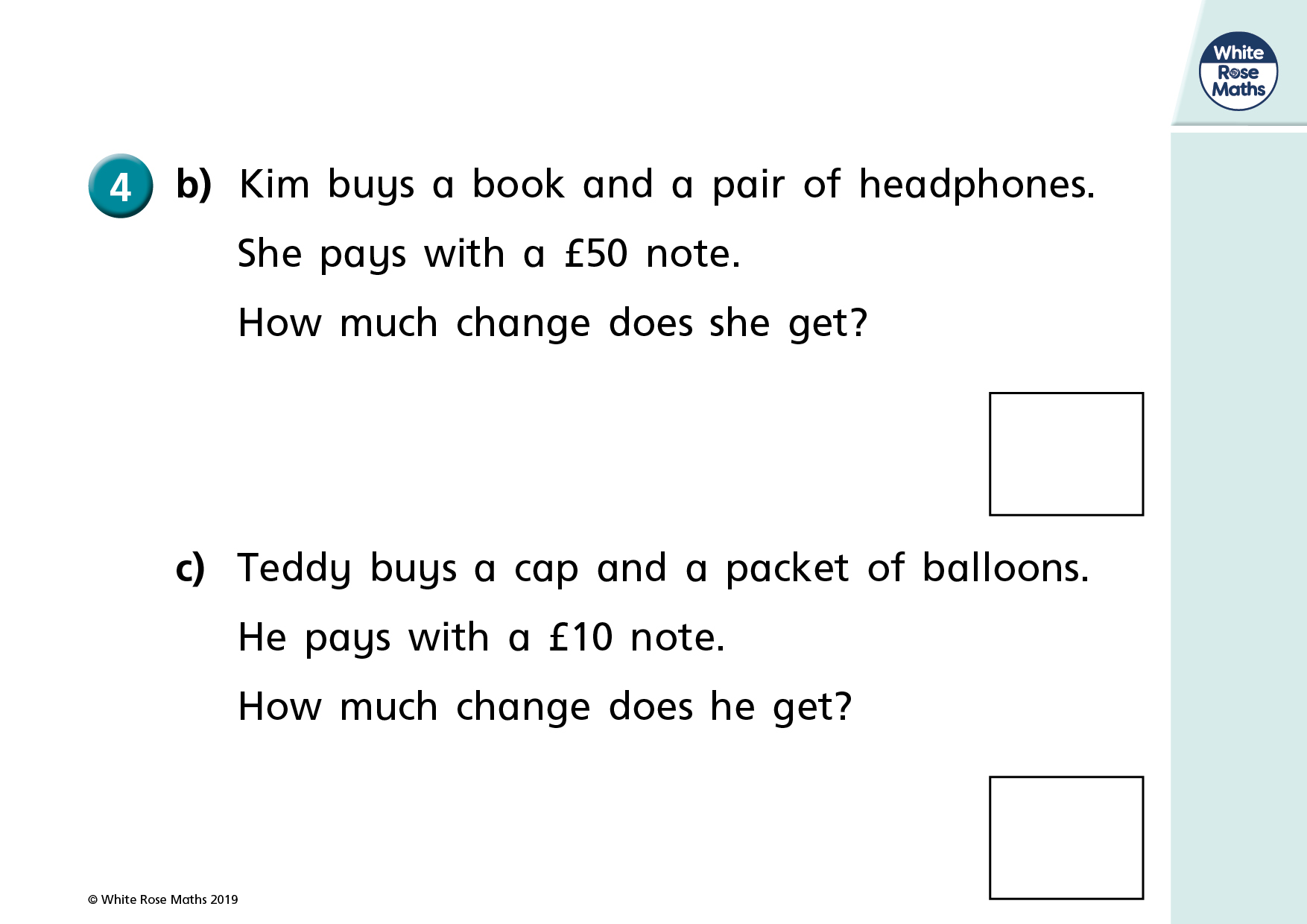 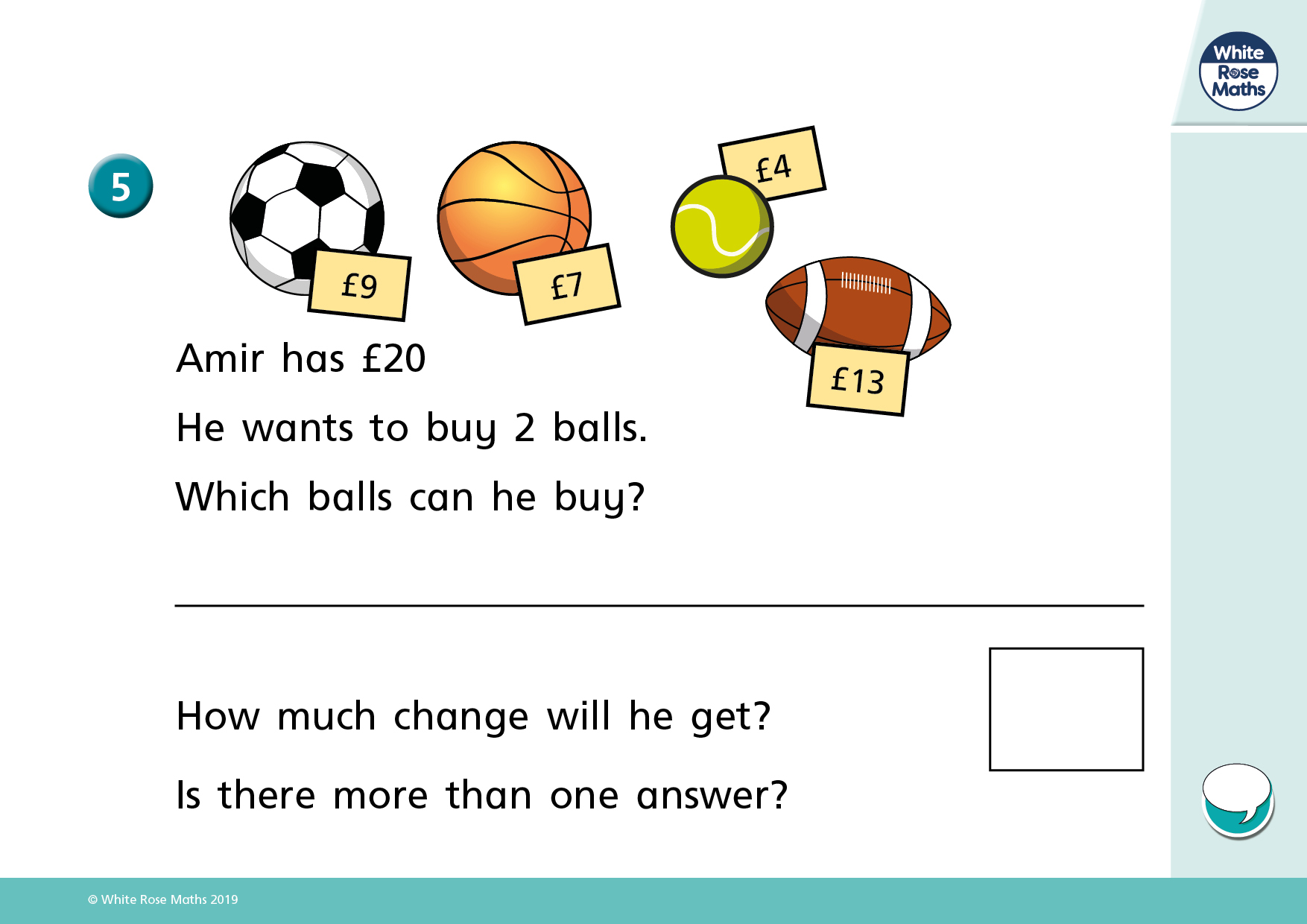 If all of the balls were reduced by £3, would your answers change?